Francesca: vittima e simbolo Gr. 6
L’’anima nell’Inferno di Dante
Giunto nel II cerchio, 'attenzione di Dante si sofferma su due anime che volano insieme.  Le chiama e chiede loro di raccontare la loro sorte: sono Francesca e Paolo e protagonisti di una triste vicenda sentimentale ambientata in Romagna.   Ascoltando lo struggente racconto di Francesca, Dante viene colto da un forte senso di pietà che lo porta addirittura a perdere i sensi.
<<Noi leggiavamo un giorno per diletto
Noi leggevamo un giorno per noia
di Lancialotto come amor lo strinse;
La storia di come Lancillotto di innamorò;
soli eravamo e sanza alcun sospetto.
Eravamo da soli e senza alcuna preoccupazione    129
  Per più fïate li occhi ci sospinse
Per più volte ci guardammo negli occhi 
quella lettura, e scolorocci il viso;
per via del racconto e ci imbarazzavano; 
ma solo un punto fu quel che ci vinse.  
ma solo un punto ci fece cedere alla tentazione.  132
  Quando leggemmo il disïato riso
Quando leggemmo del bel sorriso 
esser basciato da cotanto amante,
e di come fu baciato dal suo amore,
questi, che mai da me non fia diviso, 
                     questi che non si divisero mai            135
  la bocca mi basciò tutto tremante.
La bocca mi baciò e tremavo 
Galeotto fu 'l libro e chi lo scrisse:
Galeotto scrisse quel libro
quel giorno più non vi leggemmo avante 
E da quel giorno non leggemmo mai più >>.
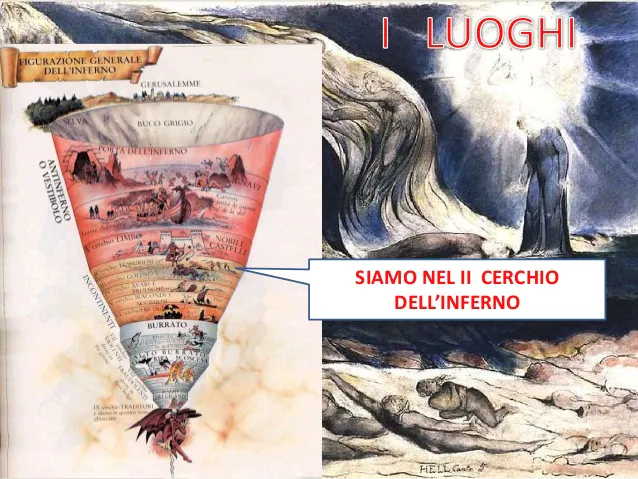 La realtà storica
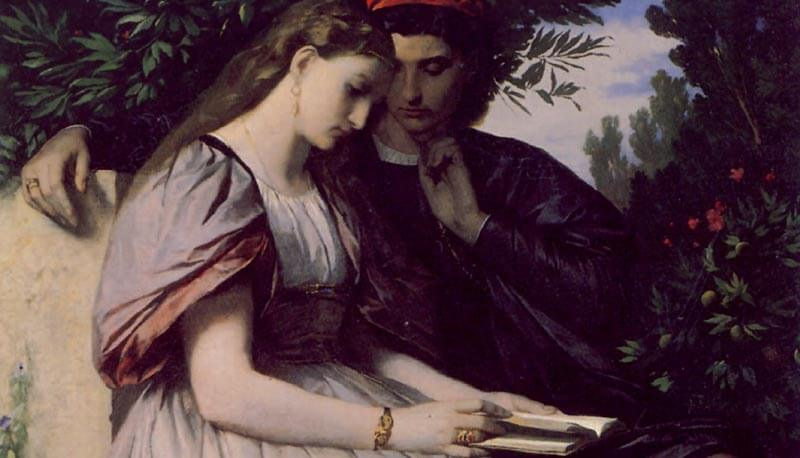 Il padre di Francesca decise di dare la mano di sua figlia a Giovanni Malatesta,detto Giangiotto, che lo aveva aiutato a cacciare dei suoi nemici.                                                                                                                                                                                                                                                                        Per evitare che Francesca rifiutasse Giangiotto, tramarono l’inganno e mandarono a Ravenna Paolo , fratello di Giangiotto, facendo credere a Francesca che avrebbe sposato lui.                                                                                                                                                                                                       Una volta scoperto l’inganno Francesca si rassegnò e accettò la vita coniugale con Giangiotto.                                                                                                                                                                   Paolo faceva spesso visita alla cognata e iniziò a pentirsi di aver preso parte all’inganno;  un giorno, passò per una delle sue solite visite e mentre i due leggevano estasiati la storia di Lancillotto e Ginevra e di come nacque il loro amore nascosto e passionale, si fecero prendere dal momento e si diedero un bacio ma proprio in quell’istante Giangiotto aprì la porta e li sorprese.                                                                                                                                                                                                                                                                                           In preda alla gelosia, egli fece per uccidere Paolo che tentò di salvarsi, ma Francesca si mise davanti a lui e Giangiotto li colpì entrambi uccidendoli.                                                                                                                                                                                                                                     Dante li collocò all’inferno per il peccato commesso (lussuria), ma restarono sempre  insieme per non essere condannati ulteriormente e per l’amore che provavano l’un l’altro.
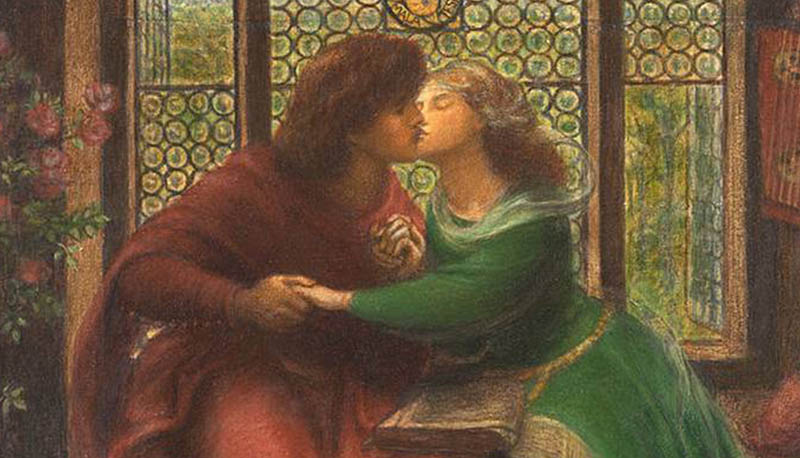 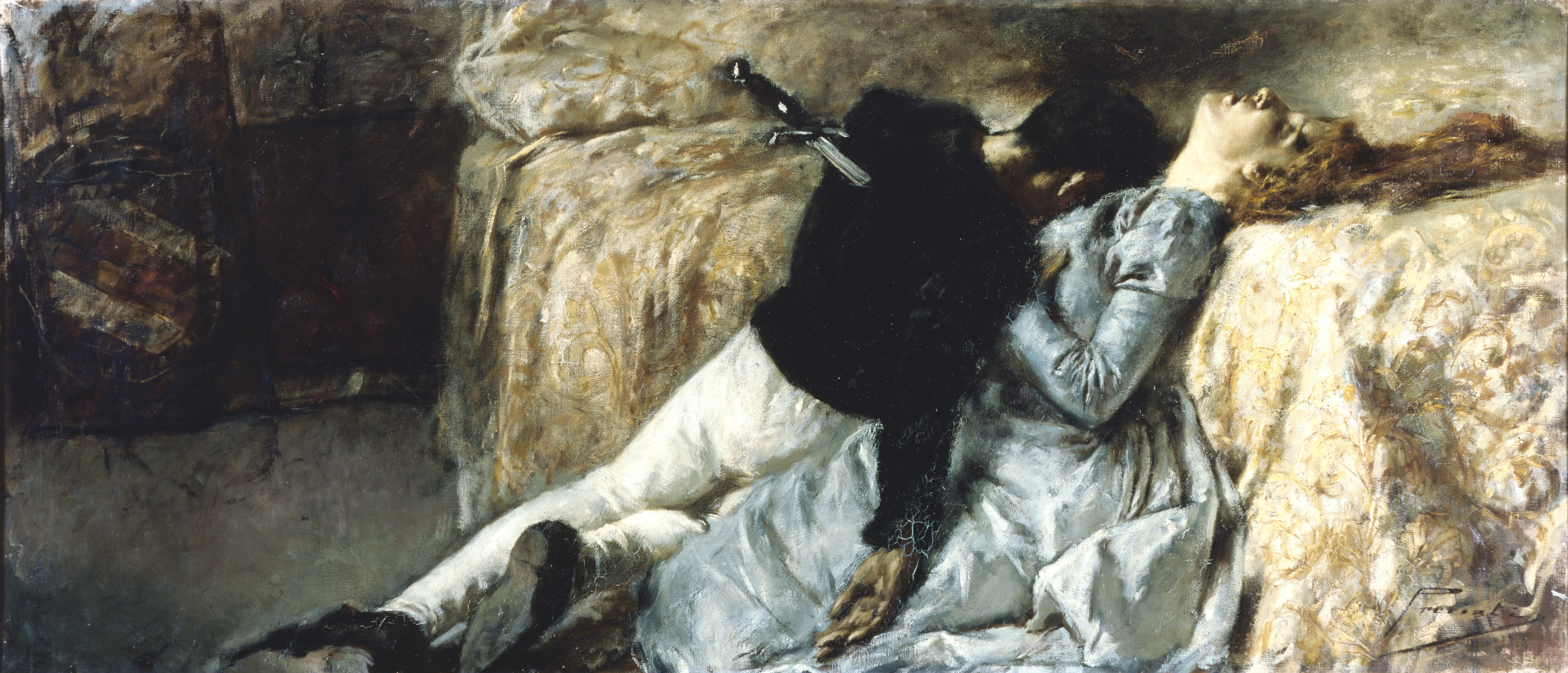 Situazione femminile all’’epoca di Dante  
                                                              Nella letteratura si era creata l’immagine della donna idealizzata













    Beatrice che ha la possibilità di comunicare con la Madonna e                 Nell’Inferno della Divina Commedia                           Nel Paradiso la Vergine Maria perchè ci sono 
   da lei far arrivare la sua richiesta di aiuto per Dante fino a Dio                       l’adultera Francesca                                                 solo donne che hanno raggiunto la perfezione
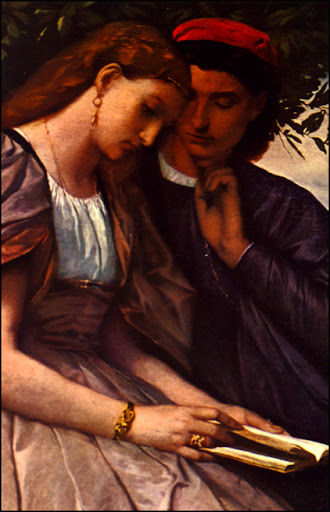 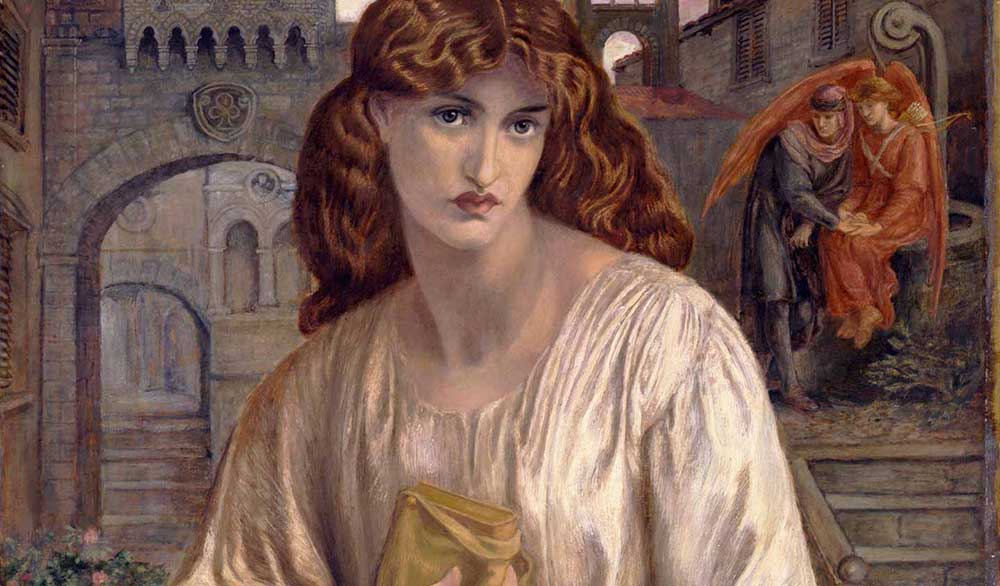 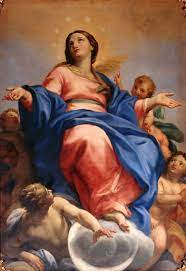 Ma nel mondo reale:
-la donna era considerata un essere inferiore
-si dedicava solo alle cure casalinghe e alla procreazione
-l’educazione femminile era quasi inesistente  
- le donne uscivano di casa quasi solo per recarsi in chiesa. 
-all’età giusta, se non inviate in convento, venivano date in sposa ad un uomo, prescelto dal loro genitore, passando sotto la sua tutela.
-l’adulterio o i rapporti prematrimoniali da parte delle donne erano puniti con una multa, o con la morte per fuoco, anche se queste spesso convivevano con schiave, amanti del marito, e figli illegittimi. 
-potevano essere ripudiate per sterilità.
I numeri di oggi
Oggi la maggior parte delle donne sono parte della nostra società; lavorano, sono istruite, fanno parte della vita politica.
Anche se nei paesi arretrati economicamente e dal punto di vista del rispetto dei diritti umani la donna non ha questa indipendenza e questi diritti.
Le discriminazioni di genere, però, ci sono ovunque:
solo  1donna su 4ricopre una posizione dirigenziale.

Nell’istruzione 
le ragazze sono limitate in alcuni ambiti di studio e le loro scelte sono limitate dagli stereotipi di genere che   le vogliono meno brave dei maschi nelle discipline matematiche.
Nel mondo del lavoro
38000
neomamme hanno abbandonato il lavoro nel 2019 per prendersi cura del figlio.
cosa che non  accade agli uomini
Istat rivela che nelle famiglie in cui entrambi i genitori lavorano, è la donna a trascorrere la maggior parte del tempo a prendersi cura della casa e dei figli
 mentre il padre è generalmente molto assente.
Violenza
che sia fisica, psicologica o verbale, sono episodi ancora ampiamente diffusi. 
Circa il 32%delle donne italiane tra i 16 e i 70 anni, ne è stata vittima, senza considerare gli  episodi non denunciati.
Nel  2021
ancora le lavoratrici donne guadagnano meno rispetto agli uomini
le donne ricoprono posizioni meno prestigiose e meno retribuite            rispetto agli uomini.
Una parità di opportunità tra donne e uomini ancora da ottenere
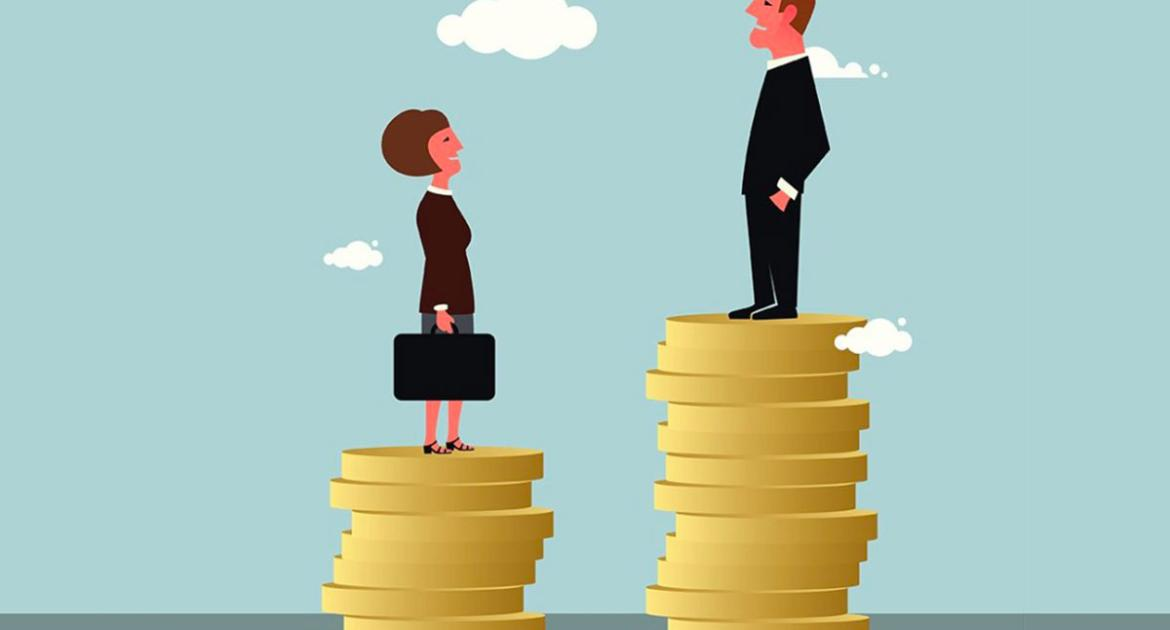 Parità di opportunità tra donne e uomini deve prevedere l'eliminazione di tutte le forme di violenza nei confronti di donne e ragazze (compresa l'abolizione dei matrimoni forzati e precoci) e l'uguaglianza di diritti a tutti i livelli di partecipazione.
È necessario porre l’attenzione sui problemi che la donna vive e che, in questo ultimo anno, a seguito della pandemia, sono aumentati a causa della diminuzione dell’occupazione soprattutto femminile; con la chiusura delle scuole e centri di anziani e disabili, infatti, molte donne hanno dovuto rinunciare al loro stipendio e alla loro autonomia per occuparsi del lavoro di cura non retribuito, in favore della famiglia. Ci sono quindi dei freni all’occupazione femminile come la maternità e la cura della famiglia che in Italia sono ancora quasi totalmente a carico delle donne e molto poco a carico del Paese.
Natalità, maternità e famiglia sono ricchezza del Paese, oltre che urgente necessità: non possono rimanere solo un carico delle donne e vanno sostenute con politiche nazionali.
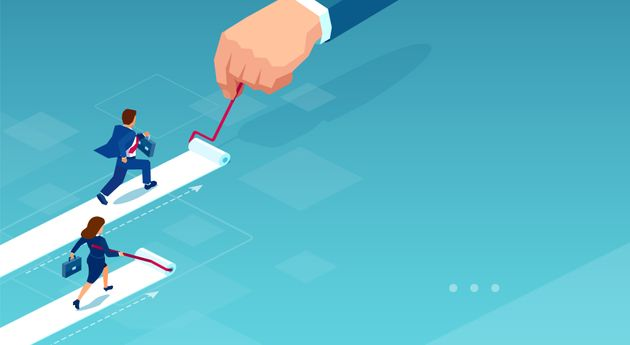 Infatti la parità di genere richiede l’eliminazione del  gender gap =  il divario esistente tra uomini e donne in tanti ambiti diversi, ma che influiscono molto sulla vita quotidiana, come la salute, l’educazione, il lavoro, l’accesso alle attività economiche e così via.
Il riconoscimento dei diritti delle donne è una questione che riguarda tutti, non solo le donne. se cresce il lavoro femminile, per esempio,, crescono il PIL ed il Paese
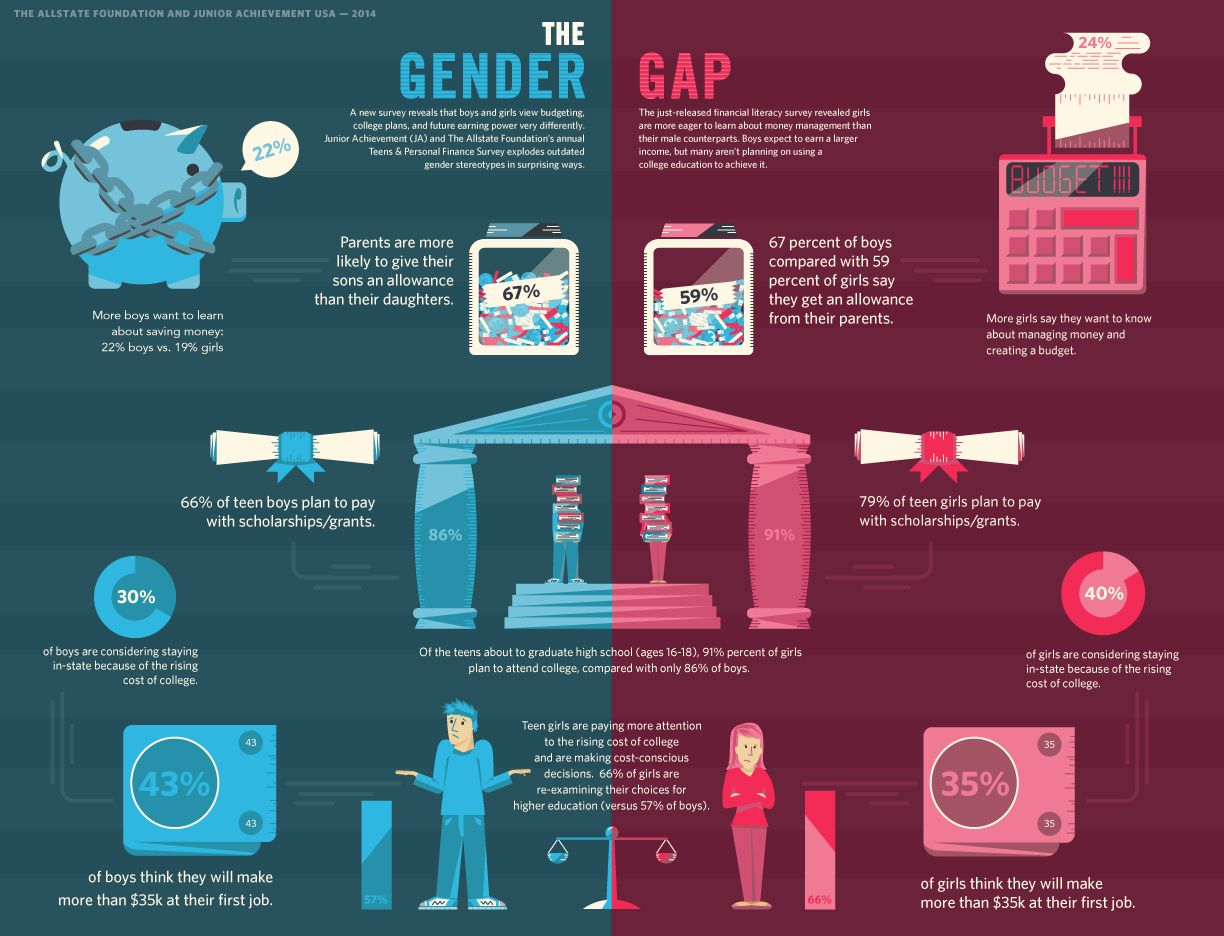 Un presupposto importantissimo è la parità del salario perché in Italia le donne guadagnano fino al 40% in meno dei colleghi uomini a parità di mansioni e titolo di studio.
E per abbattere la disparità sul lavoro, serve sicuramente dunque, in primo luogo, una legge sulla parità salariale poi un congedo di paternità obbligatorio di 90gg in modo tale che un’azienda, ad un colloquio, non scelga un uomo anziché una donna solo perché lei potrebbe avere figli e quindi non sarebbe conveniente per l’azienda, ma debba scegliere la persona esclusivamente in base alle qualità, in modo equo.
Autori e artisti ispirati da Dante
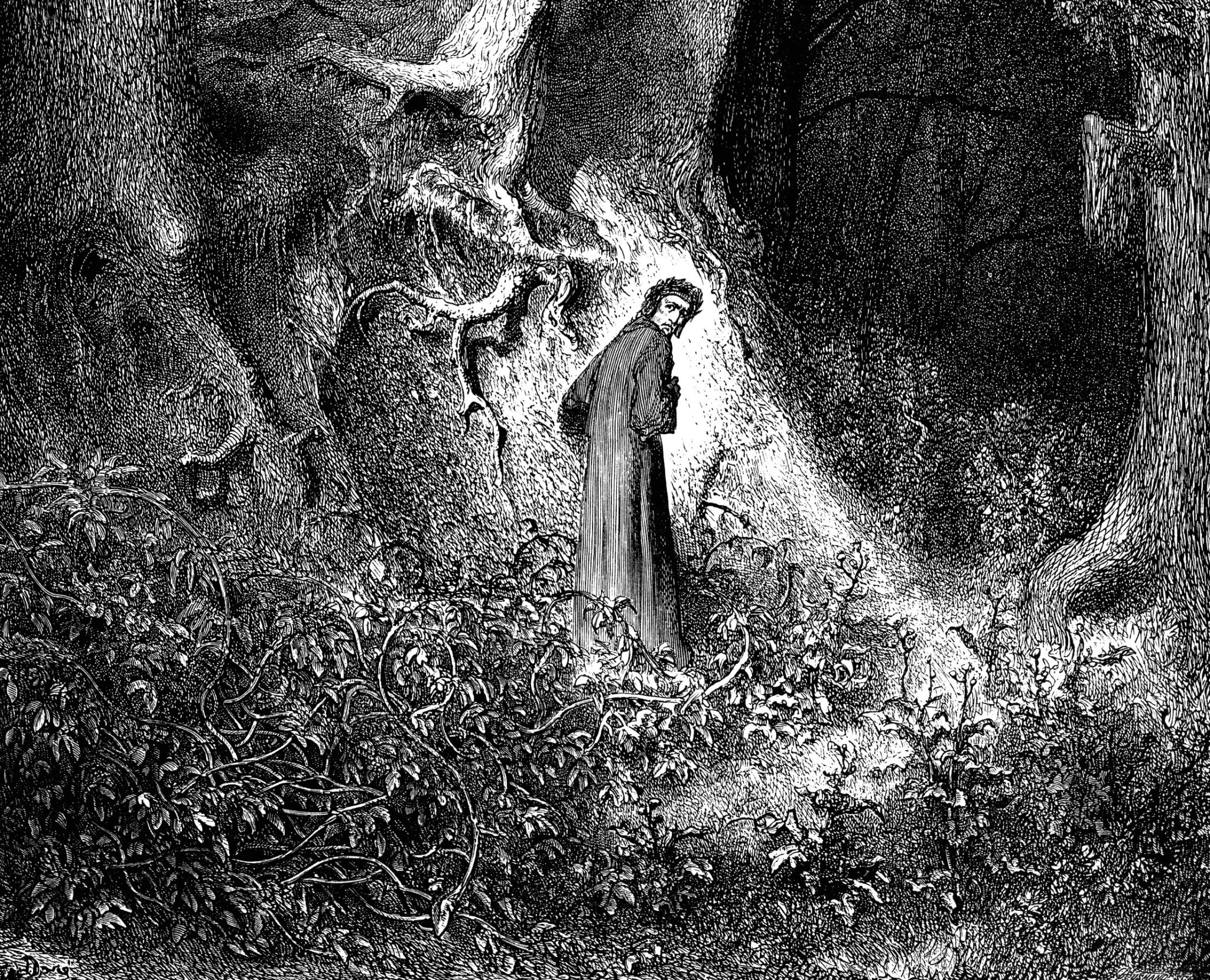 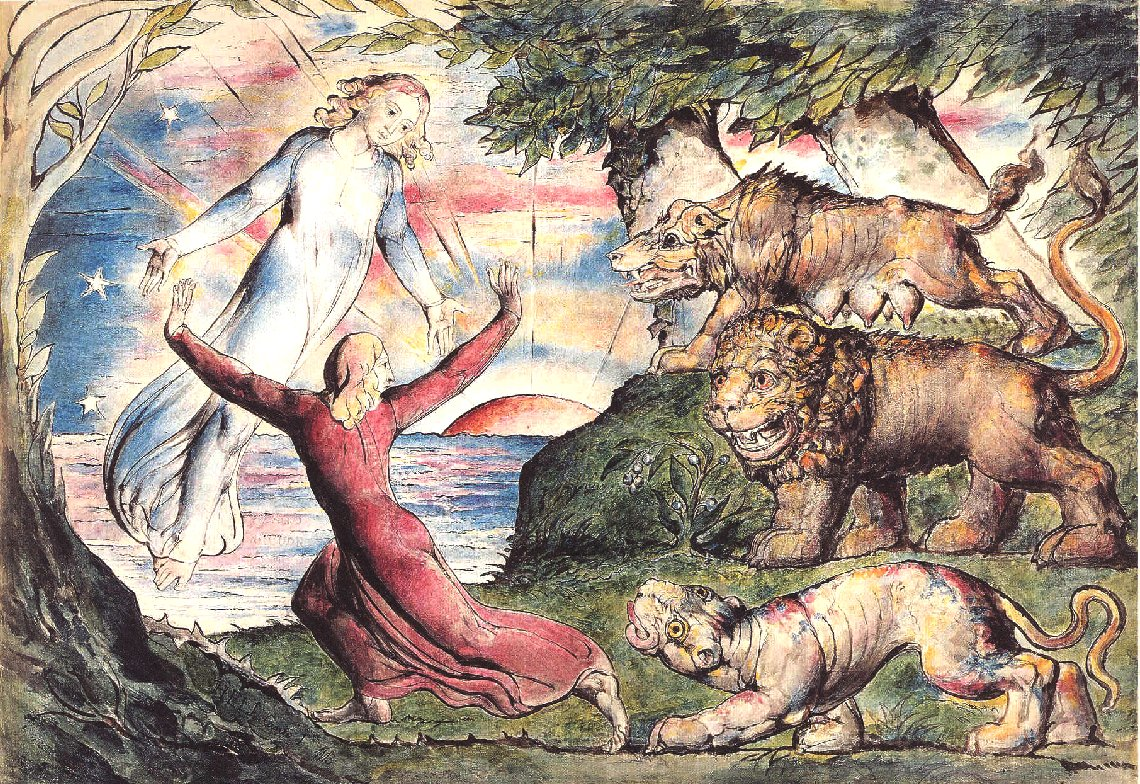 Molti autori e artisti si fecero ispirare da Dante e dalla tragedia di Francesca, ad esempio alcuni autori americani,                                                                       Carducci,
alcuni artisti musicali tra cui: Saverio Mercadante che creò un’opera lirica,  Petr Cajkovskij,                    Sergej Rachmaninov.
La vicenda ha ispirato anche molte raffigurazioni artistiche, come quelle di Gustave Doré, William Blake, Salvador Dalì, Renato Guttuso e Emilio Greco.
Gustave Doré
William Blake
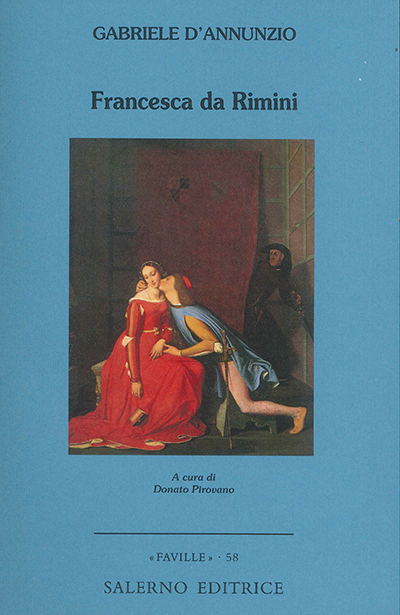 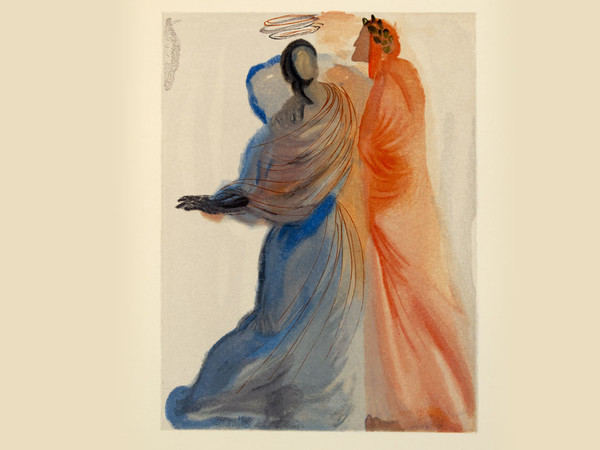 D’Annunzio che scrisse Francesca da Rimini, libro arricchito con particolari .
Salvador Dalì iniziò a lavorare ad una serie di cento dipinti basati sulla Divina Commedia di Dante.